نظام مراقبت و گزارش دهی
منبع:
کتاب جامع بهداشت عمومی
دکتر حسین حاتمی و همکاران
عباس مرادی- کارشناس ارشد اپیدمیولوژی
گروه پزشکی اجتماعی – دانشکده پزشکی همدان
اهداف درس
واژه مراقبت
Care
Or 
Surveillance
تعریف مراقبت ( Surveillance)
گردآوری، تجزیه و تحلیل، تفسیر و انتشار به هنگام، مستمر و منظم داده های مربوط به سلامتی
کاربرد نظام مراقبت
اهداف نظام مراقبت
پایش روند
شناسائی اپیدمی ها
شناسائی گروههای در معرض خطر
تعیین اهداف برنامه
ارزیابی پیشرفت مداخله ها
روند بروز مالاریا در ایران از سال 1378 تا 1386
محل گرد آوری داده ها در نظام مراقبت؟
بیمارستان ها
مطب ها
آزمایشگاهها
مراکز بهداشتی درمانی
.......
ویژگی های نظام مراقبت
توانائی نظام مراقبت در تشخیص موارد
حساسیت
ویژگی 
ارزش اخباری مثبت
ارزش اخباری منفی
توانائی نظام مراقبت در شناسائی موارد
حساسیت
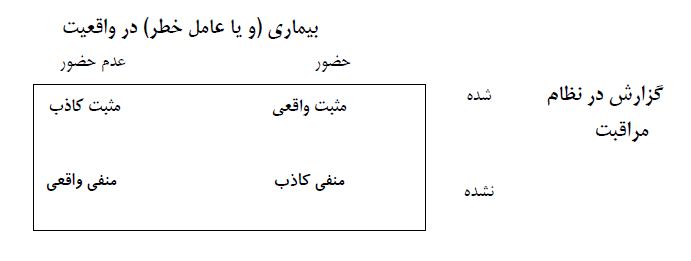 ارزش اخباری مثبت
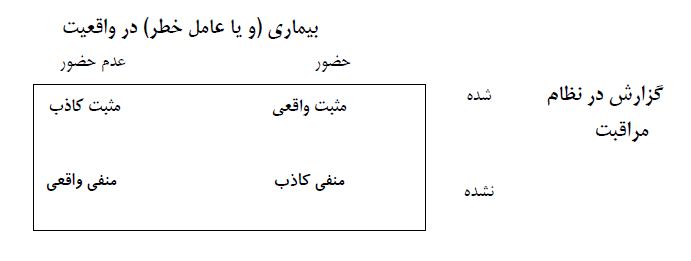 تغییرات، حساسیت و ارزش اخباری مثبت و تعریف موارد در نظام بهداشت و درمان
تعریف موارد
مراحل تکوین نظام مراقبت
جریان اطلاعات در نظام مراقبت
وقایع سلامت قابل گردآوری در نظام مراقبت
موارد ابتلاء و مرگ
نتایج آزمایشگاهی
عوامل خطر
وضعیت ناقلین
شرایط محیطی
مخازن بیماریها
خصوصیات جمعیت
مداخله های صورت گرفته
ارزیابی نظام مراقبت
ضرورت نظام مراقبت
عملکرد نظام مراقبت
توصیف نظام مراقبت
سودمندی
بررسی خصوصیات
ارزیابی منابع
تقویت نظام مراقبت
گسترش دامنه
به روز رسانی 
مشارکت و گزارش دهی
بيماريهاي مشمول گزارش فوري و تلفني
بيماريهاي مشمول گزارش غير فوري
محدوديت هاي گزارش بيماريها